Figure 7. Ultrastructure of GlcCer storage in nGD neurons. Neurons were from the cerebral cortex of −/− mice at 14 ...
Hum Mol Genet, Volume 23, Issue 4, 15 February 2014, Pages 843–854, https://doi.org/10.1093/hmg/ddt468
The content of this slide may be subject to copyright: please see the slide notes for details.
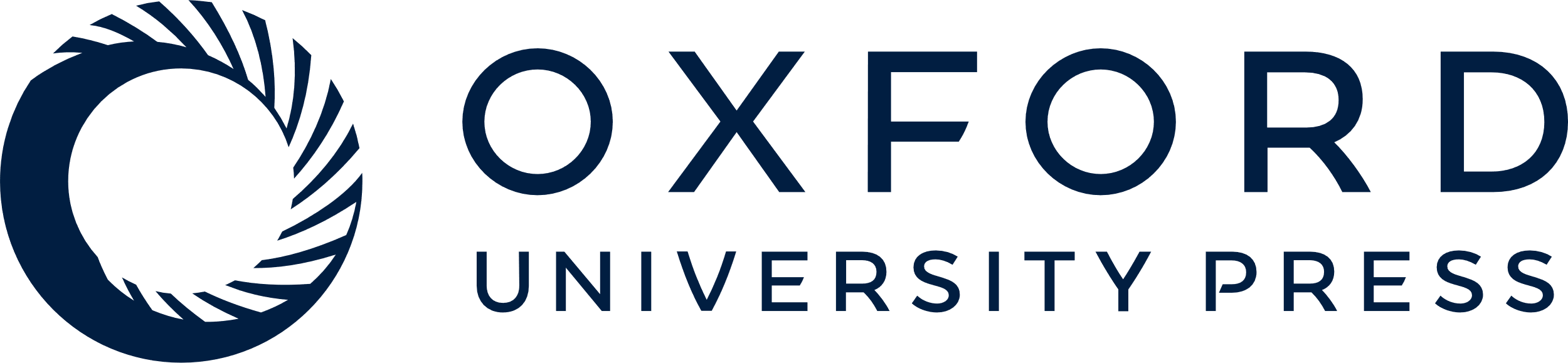 [Speaker Notes: Figure 7. Ultrastructure of GlcCer storage in nGD neurons. Neurons were from the cerebral cortex of −/− mice at 14 (A–F) and 21 (G) days of age. (A–D) A prominent vacuolar inclusion (arrows in A) in the perikaryoplasm of a large neuron to the left of the nucleus, containing dilute arrays of fibrils and pseudotubules, most of which are longitudinal but sometimes transverse as in the upper vacuole (arrowhead in A), which is probably a continuation of the same membrane-bound compartment indicated by the arrows. (B–D) Higher magnifications of the inclusions so as to resolve the encompassing membrane and the tubular appearance of its contents (C and D) seen in cross-section in (C) (arrowheads). An unrelated inclusion body (arrow) is also present in (B). (E and F) A large neuron with an inclusion body (arrows) (∼9 µm in length) showing more densely packed pseudotubules. A rounded vacuole in (F) includes dense fibrils (arrowhead) that might correspond to flattened GlcCer bilayer stacks (32). (G) A neuron with pseudotubules (arrows) running into a process which is not clearly membrane-delimited (further magnified in the inset). Scale bars are all 2 µm except for (C) and (D) which are 0.5 µm.


Unless provided in the caption above, the following copyright applies to the content of this slide: © The Author 2013. Published by Oxford University Press. All rights reserved. For Permissions, please email: journals.permissions@oup.com]